KOV
Konkret – Opbyggende - Venlig
Husk de 3 K’er
God Respons er: 
Konstruktiv
Opbyggende
Venlig
Konkret
Giv gode eksempler i stedet for overordnede udsagn. F.eks.
”Da du skulle forklare om produktet, og hvordan hvem der skulle have det, brugte du flere ord, jeg ikke forstod.” 
”Det var rigtig godt, at du startede med vise, dine aktører ”. 
Sig ikke
”Det var ikke alt, der var lige let at forstå”
Den, der modtager respons, skal ikke stå tilbage med en masse uafklarede spørgsmål.
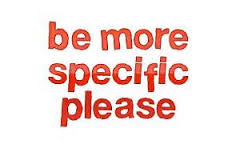 Opbyggende
Kom gerne med forslag til, hvordan det kunne gøres bedre, eller hvordan taleren kan forbedre sig. F.eks.
”Da du skulle forklare om aktørerne, manglede jeg sammenhængen!Det ville være en stor hjælp for mig, hvilken relation aktørerne har for virksomheden
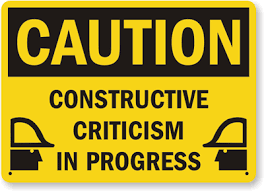 Venligt
Hav respekt for, at taleren har gjort et stykke arbejde. Sig gerne
”Jeg  oplever, du taler lidt lavt”
”Jeg kan godt lide de farver, du anvender i din baggrunds slide” 
Undlad at sige
”Du har noget grimt tøj på, det distraherer mig”
”Det er nogle dårlige eksempler, du bruger” 
Man er meget sårbar, når man står foran en forsamling, også selv om det ”bare” er klassen. Det er vigtigt, at I hjælper hinanden!
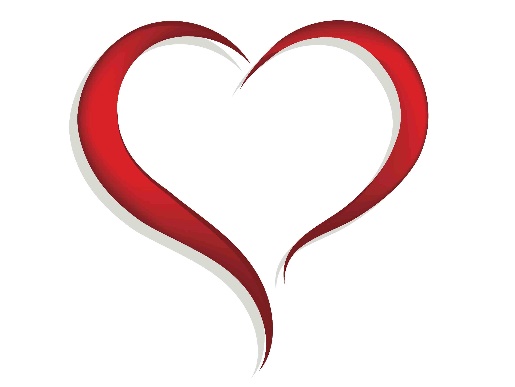